PSP  kvíz
elektrostatika
Odpovězte násl. Otázky.
Pozn Van-de-Graaff-Generator na následujících obrázcích je v chodu.
Určete polaritu náboje
novodur
silon
polypropylen
polypropylen
novodur
silon
zem
Vodivá zem
Které napětí bude větší a proč
Voltmetr
U2
Voltmetr
U1
silon
silon
polypropylen
polypropylen
novodur
novodur
zem
Určete směr proudu
mikroampérmetr
I2
mikroampérmetr
I1
novodur
silon
polypropylen
polypropylen
novodur
silon
zem
Který proud bude větší a proč
mikroampérmetr
I2
mikroampérmetr
I1
silon
silon
polypropylen
polypropylen
novodur
novodur
zem
´Platí A nebo B ?
A
B
novodur
silon
polypropylen
polypropylen
silon
novodur
diody
diody
zem
Co můžeme říct o náboji na kondenzátoru v případě A? Když přiblížíme desky k sobě (případ B) co udělá elektroskop?
B
A
elektroskop
?
kondenzátor
kondenzátor
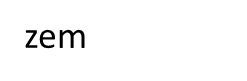 Když desky oddálíme (případ B) co udělá elektroskop?
B
A
elektroskop
?
kondenzátor
kondenzátor
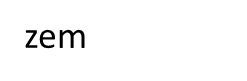 Když budeme desky oddalovat  konstantní rychlostí v  (případ B) co udělá ampérmetr?
polypropylén
B
A
Kladná svorka ampérmetru
+
+
0
0
+
+
-
-
ampérmetr
ampérmetr
kondenzátor
kondenzátor
-
-
-
-
-
+
+
Zdroj napětí
Zdroj napětí
Když budeme mezi desky zasouvat polypropylénovou desku  konstantní rychlostí v  (případ B) co udělá ampérmetr?
polypropylén
B
A
kondenzátor
Kladná svorka ampérmetru
+
+
0
0
+
+
+
+
ampérmetr
ampérmetr
kondenzátor
kondenzátor
+
+
-
-
+
+
Zdroj napětí
Zdroj napětí
Kondenzátor je nabit nábojem Q. Když budeme desky oddalovat konstantní rychlostí v  (případ B) co udělá voltmetr?
A
kondenzátor
B
kondenzátor
-Q
+Q
-Q
+Q
+
Kladná svorka voltmetru
+
?
0
0
voltmetr
voltmetr
kondenzátor
+
+
Kondenzátor je nabit nábojem Q. Když budeme mezi desky zasouvat polypropylénovou desku konstantní rychlostí v  (případ B) co udělá voltmetr?
polypropylén
A
kondenzátor
+Q
-Q
kondenzátor
B
-Q
+Q
Kladná svorka voltmetru
+
+
0
?
voltmetr
0
+
voltmetr
kondenzátor
+
K elektroskopu přiblížíme kladně nabitou kouli.  Který z následujících obrázků je správně ?
B
A
elektroskop
elektroskop
elektroskop
zem
zem
zem
Co udělá elektroskop, pokud je uzemněn vstup a zkušební náboj je přiblížen k zemnící části (případ B) ?
B
A
elektroskop
?
elektroskop
zem
Co udělá elektroskop, pokud je zkušební náboj  přiblížen k zemnící i snímací části (případ B) ?
B
A
elektroskop
elektroskop
?
zem
Co udělá elektroskop, pokud je zkušební náboj  přiblížen k zemnící i snímací části (případ B) ?
B
A
Kladný náboj
elektroskop
elektroskop
?
Záporný náboj
zem
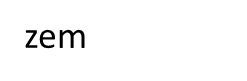 Popište, co se bude dít ?
Izolační vlákno
Pokovený pingpongový míček
silon
B
izolátor
polypropylen
kondenzátor
novodur
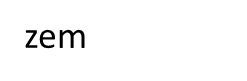 Je obrázek v pořádku ?
Kladný náboj
silon
elektroskop
polypropylen
novodur
Izolátor
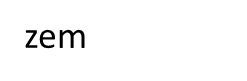 Je obrázek v pořádku ?
Kladný náboj
silon
elektroskop
polypropylen
novodur
Izolátor
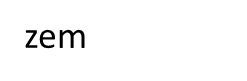 Je obrázek v pořádku ?
Kladný náboj
silon
elektroskop
polypropylen
novodur
Izolátor
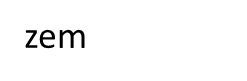 Je obrázek v pořádku ?
Kladný náboj
silon
elektroskop
polypropylen
novodur
Izolátor
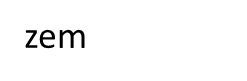 Stav 1
Stav 2
Změní se elektrické pole v okolí velké koule, pokud nabijeme malou kouli kladně?
Izolátor
Izolátor
Kladně nabitá koule
Nenabitá koule
Vodivá koule
Vodivá koule
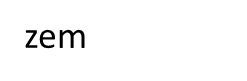 Izolátor
Izolátor
Stav b
Změní se elektrické pole v okolí velké koule, pokud nabijeme malou kouli kladně?
Stav A
Izolátor
Izolátor
Kladně nabitá koule
Nenabitá koule
Vodivá koule
Vodivá koule
vodičr
vodičr
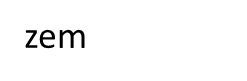 Stav B
Změní se elektrické pole v okolí velké koule, pokud nabijeme malou kouli kladně?
Stav A
Izolátor
Izolátor
Kladně nabitá koule
Nenabitá koule
Vodivá koule
Vodivá koule
vodič
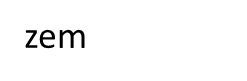 vodič
Stav B
Změní se elektrický potenciál uvnitř malé vodivé kouli, pokud nabijeme velkou kouli kladně?
Stav A
Kladně nabitá koule
Nenabitá koule
Izolátor
Izolátor
Vodivá koule
Vodivá koule
Izolátor
Izolátor
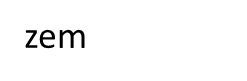 Působí na sebe koule?
Určete směr
Kladně nabitá vodivá koule
Nenabitá vodivá koule
Působí na sebe koule?
Určete směr
Kladně nabitá izolační koule
Nenabitá vodivá koule
Působí na sebe koule?
Určete směr
Kladně nabitá vodivá koule
Nenabitá izolační koule
Působí na sebe koule?
Určete směr
Kladně nabitá izolační koule
Nenabitá izolační koule
Působí na nabitou kouli nad vodivou uzemněnou elektrodou síla? Jaký má směr?
Záporně nabitá koule
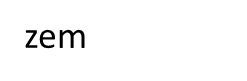 Působí na nabitou kouli nad vodivou uzemněnou elektrodou síla? Jaký má směr?
Kladně nabitá koule
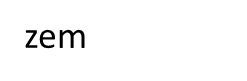 Mějme dvě velmi malé opačnými náboji nabité koule spojené izolačním materiálem v poli kladně nabité koule. Jaká je výsledná síla působící na sestavu dvou opačně nabitých  koulí?
Záporně nabitá koule
Kladně nabitá koule
Kladně nabitá koule
Mějme dvě velmi malé opačnými náboji nabité koule spojené izolačním materiálem v poli kladně nabité koule. Jaká je výsledná síla působící na sestavu koulí?
Záporně nabitá koule
Kladně nabitá koule
Kladně nabitá koule
Mějme dvě velmi malé opačnými náboji nabité koule spojené izolačním materiálem v poli kladně nabité koule. Jaký je výsledný moment sil působící na soustavu koulí
Záporně nabitá koule
Kladně nabitá koule
Kladně nabitá koule
Mějme dvě velmi malé opačnými náboji nabité koule spojené izolačním materiálem. V jejich elektrickém poli se nachází kladně nabitá kulička. Jaká síla na ni působí?
Záporně nabitá koule
Kladně nabitá koule
Kladně nabitá koule
Mějme dvě velmi malé opačnými náboji nabité koule spojené izolačním materiálem. Jaká je výsledná síla působící na sestavu koulí?
Záporně nabitá koule
Kladně nabitá koule
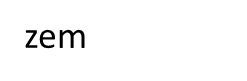 Mějme dvě velmi malé opačnými náboji nabité koule spojené izolačním materiálem. Jaká je výsledná síla působící na sestavu koulí?
Záporně nabitá koule
Kladně nabitá koule
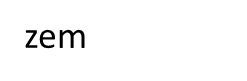 Kondenzátor, tzv. Leydenská láhev sestává z válcové skleněné nádoby
s nasazeným vnitřním a vnějším vodivým (kovovým) obalem. Uvažujme situaci, že láhev je rozdělatelná.
izolátor
kov
kov
Vodivá zem
Leydenskou láhev nabijeme
izolátor
silon
kov
kov
polypropylen
novodur
Vodivá zem
Pomocí izolačního prvku odpojíme přívod
izolátor
silon
kov
kov
polypropylen
novodur
Vodivá zem
Pomocí izolačního přípravku vyjmeme nabitý vnitřní díl a položíme na vodivou zem.
kov
kov
izolátor
Vodivá zem
Vyjmeme izolátor a položíme na vodivou zem
kov
kov
izolátor
Vodivá zem
Vnitřní a vnější díl zkratujeme
kov
kov
izolátor
Vodivá zem
Opačným postupem složíme, tj. vložíme zpět izolační díl
kov
kov
izolátor
Vodivá zem
Dále pomocí přípravku vrátíme vnitřní část
kov
kov
izolátor
Vodivá zem
Dále pomocí přípravku vrátíme vnitřní část
kov
kov
izolátor
Vodivá zem
Ke složené Leydenské láhvi přiblížíme uzemněné jiskřiště. Co se stane?
kov
kov
izolátor
Vodivá zem
Přeskočí jiskra?
kov
kov
izolátor
Vodivá zem
nebo nepřeskočí?
kov
kov
izolátor
Vodivá zem
Jakou silou působí na sebe desky (plocha S) kondenzátoru případ A a případ B, nakreslete graf závislosti této síly na vzdálenosti desek.
B
A
d
kondenzátor
d
+Q
-Q
kondenzátor
-
+
Kondenzátor je nabit nábojem Q, který se nemění
Zdroj napětí
Určete směr, velikost a průběh síly působící na dielektrikum tloušťky d zasouvatelné mezi desky kondenzátoru (plocha S) kondenzátoru. Případ A, kondenzátor je připojen ke zdroji napětí. Případ B, kondenzátor je nabit konstantním nábojem. Nakreslete graf závislosti této síly na vzdálenosti desek.
d
B
A
d
dielektrikum
dielektrikum
kondenzátor
+Q
-Q
kondenzátor
-
+
Zdroj napětí
Kondenzátor je nabit nábojem Q, který se nemění